CAP / BEP 2016
- Commission Académique d’Harmonisation des notes EPS -
Académie d’Orléans-Tours
CAP / BEP 2016
- Données Générales -
CAP / BEP 2016
- Evolution des Moyennes et Effectifs -
CAP BEP 2016
- Moyennes par Examen -
BACCALAUREAT PROFESSIONNEL 2016
- Différentiel Filles / Garçons par Examen -
CAP / BEP 2016
- Répartition des candidats -
(année précédente entre parenthèses)
CAP / BEP 2016
- Evolution des Inaptes Totaux -
CAP / BEP 2016
- Evolution des Inaptes Partiels -
CAP / BEP 2016
- Evolution des Epreuves Adaptées -
CAP / BEP 2016
- Effectifs par APSA  les plus représentées -
CAP / BEP 2016
- Effectifs par APSA  les plus représentées -
CAP / BEP 2016
- Répartition des choix d’APSA par CP -
CAP / BEP 2016
- Evolution des Effectifs par CP -
CAP / BEP 2016
- Evolution des Moyennes par CP -
CAP / BEP 2016
- Evolution des Effectifs FILLES par CP -
CAP / BEP 2016
- Evolution des Moyennes FILLES par CP -
CAP / BEP 2016
- Evolution des Effectifs GARCONS par CP -
CAP / BEP 2016
- Evolution des Moyennes GARCONS par CP -
CP1
CAP / BEP 2016
- Synthèse des Moyennes et Effectifs pour la CP1 -
CAP / BEP 2016
- Evolution des écarts F / G pour la CP1 -
CAP / BEP 2016
- CP1 COURSES : Evolution des Effectifs et Moyennes FILLES -
EFFECTIFS
MOYENNES
CAP / BEP 2016
- CP1 COURSES : Evolution des Effectifs et Moyennes GARCONS -
EFFECTIFS
MOYENNES
CAP / BEP 2016
- CP1 LANCERS : Evolution des Effectifs et Moyennes FILLES -
EFFECTIFS
MOYENNES
CAP / BEP 2016
- CP1 LANCERS : Evolution des Effectifs et Moyennes GARCONS -
EFFECTIFS
MOYENNES
CAP / BEP 2016
- CP1 SAUTS : Evolution des Effectifs et Moyennes FILLES -
EFFECTIFS
MOYENNES
CAP / BEP 2016
- CP1 SAUTS: Evolution des Effectifs et Moyennes GARCONS -
EFFECTIFS
MOYENNES
CAP / BEP 2016
- CP1 NATATION : Evolution des Effectifs et Moyennes FILLES -
EFFECTIFS
MOYENNES
CAP / BEP 2016
- CP1 NATATION : Evolution des Effectifs et Moyennes GARCONS -
EFFECTIFS
MOYENNES
CP2
CAP / BEP 2016
- Synthèse des Moyennes et Effectifs pour la CP2 -
CAP / BEP 2016
- Ecarts Fille/Garçon pour la CP2 -
CAP / BEP 2016
- CP2: Evolution des Effectifs et Moyennes FILLES -
EFFECTIFS
MOYENNES
CAP / BEP 2016
- CP2 : Evolution des Effectifs et Moyennes GARCONS -
EFFECTIFS
MOYENNES
CP3
CAP / BEP 2016
- Synthèse des Moyennes et Effectifs pour la CP3 -
CAP / BEP 2016
- Ecarts Fille/Garçon pour la CP3 -
CAP / BEP 2016
- CP3: Evolution des Effectifs et Moyennes FILLES -
EFFECTIFS
MOYENNES
CAP / BEP 2016
- CP3 : Evolution des Effectifs et Moyennes GARCONS -
EFFECTIFS
MOYENNES
CP4
CAP / BEP 2016
- Synthèse des Moyennes et Effectifs pour la CP4 -
CAP / BEP 2016
- Ecarts Fille/Garçon pour la CP4 -
CAP / BEP 2016
- Sports CO petit terrain : Evolution des effectifs et moyennes FILLES -
EFFECTIFS
MOYENNES
CAP / BEP 2016
- Sports CO petit terrain : Evolution des effectifs et moyennes GARCONS -
EFFECTIFS
MOYENNES
CAP / BEP 2016
- Sports CO grand terrain : Evolution des effectifs et moyennes FILLES -
EFFECTIFS
MOYENNES
CAP / BEP 2016
- Sports  de Raquettes : Evolution des effectifs et moyennes GARCONS -
EFFECTIFS
MOYENNES
CAP / BEP 2016
- Sports de Raquettes : Evolution des effectifs et moyennes FILLES -
EFFECTIFS
MOYENNES
CAP / BEP 2016
- Sports de Raquettes : Evolution des effectifs et moyennes GARCONS -
EFFECTIFS
MOYENNES
CAP / BEP 2016
- Sports de combat : Evolution des effectifs et moyennes FILLES -
EFFECTIFS
MOYENNES
CAP / BEP 2016
- Sports de combat : Evolution des effectifs et moyennes GARCONS -
EFFECTIFS
MOYENNES
CP5
CAP / BEP 2016
- CP5 : Synthèse des moyennes et effectifs -
CAP / BEP 2016
- CP5 : Evolution des écarts F/G -
CAP / BEP 2016
- CP5 : Evolution des effectifs et moyennes GARCONS -
EFFECTIFS
MOYENNES
CAP / BEP 2016
- CP5 : Evolution des effectifs et moyennes FILLES -
EFFECTIFS
MOYENNES
CAP / BEP 2016
- Epreuves Adaptées -
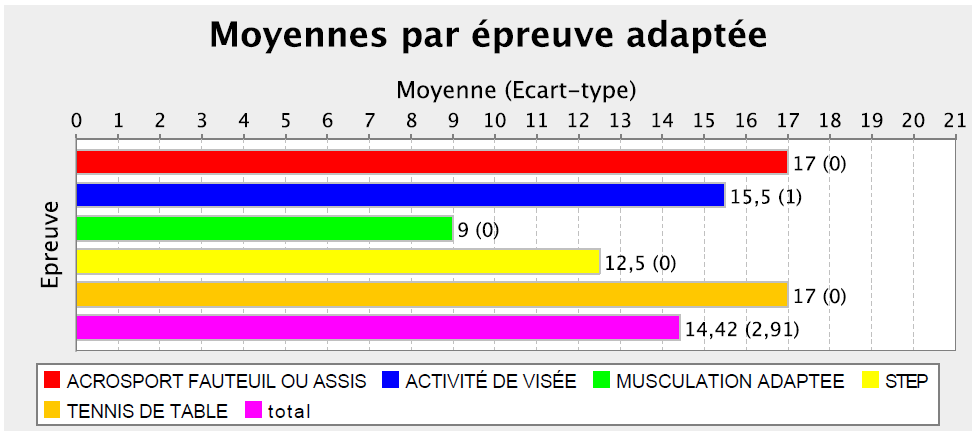 CAP / BEP 2016
- Epreuves Adaptées -
ETABLISSEMENTS
CAP / BEP 2016
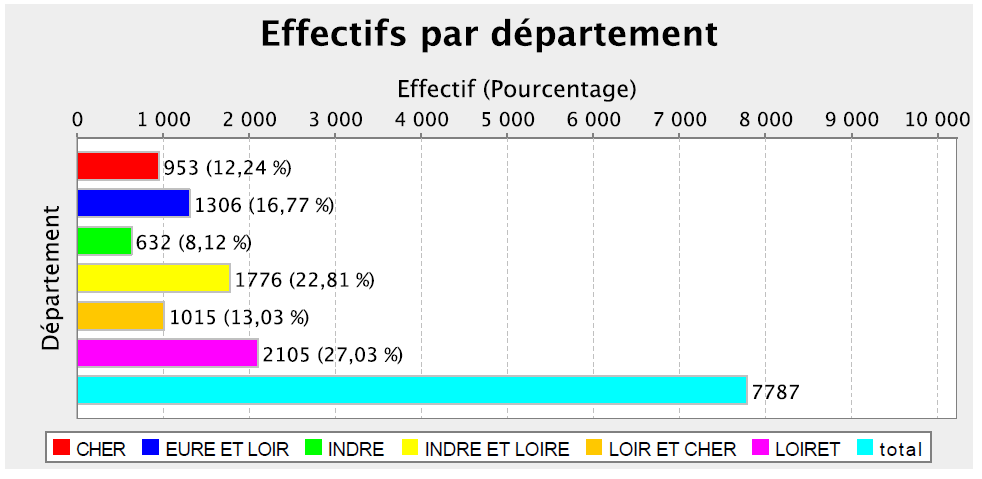 CAP / BEP 2016
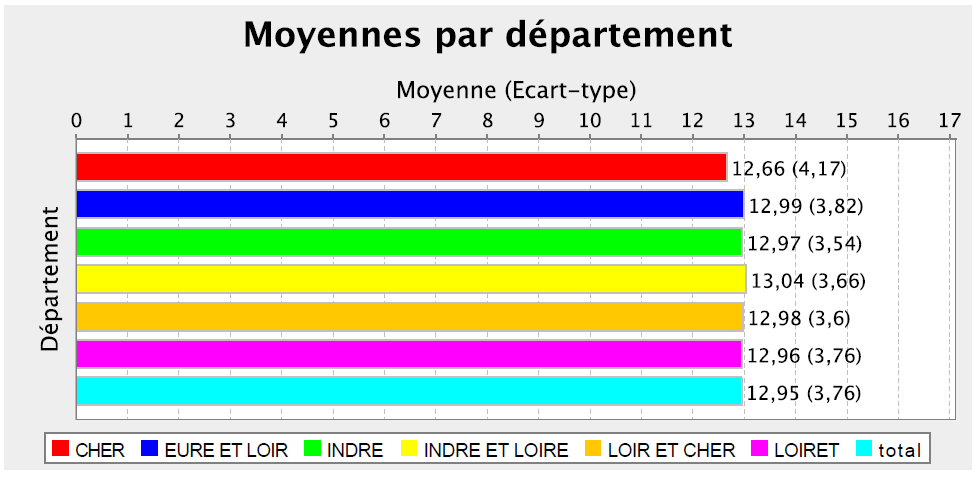 MOYENNES ET EFFECTIFS PAR DEPARTEMENT
[Speaker Notes: très homogène]
MOYENNES PAR ETABLISSEMENT DU 18
[Speaker Notes: Etab en dehors de l’espace de confiance : 
LP JEAN MERMOZ
CFA Centre BOURGES]
EVOLUTION DES MOYENNES PAR ETABLISSEMENT DU 18
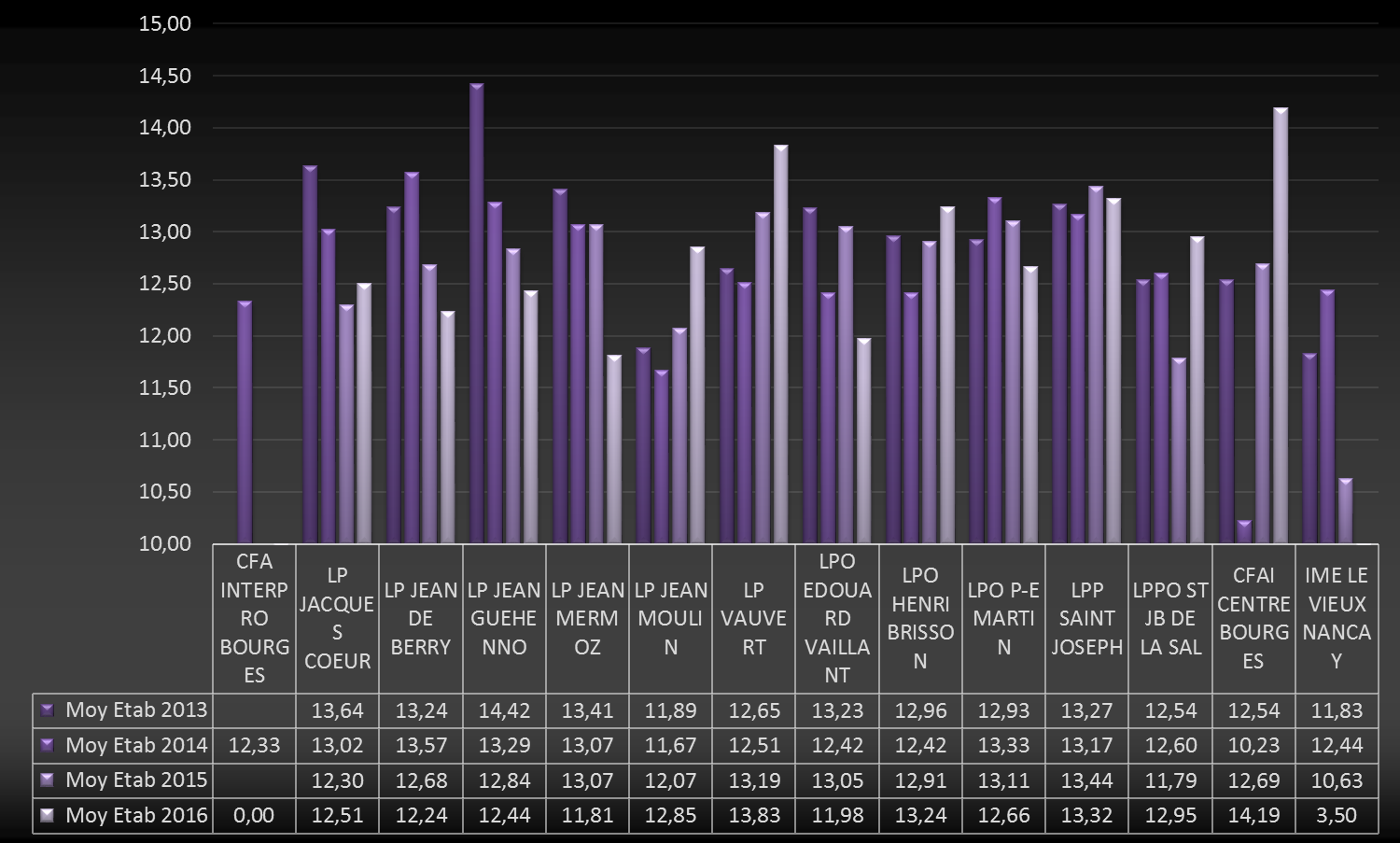 [Speaker Notes: Jean MERMOZ
VAUVERT limite 
VAILLANT limite 
CFA Bourges 
IME Valençays]
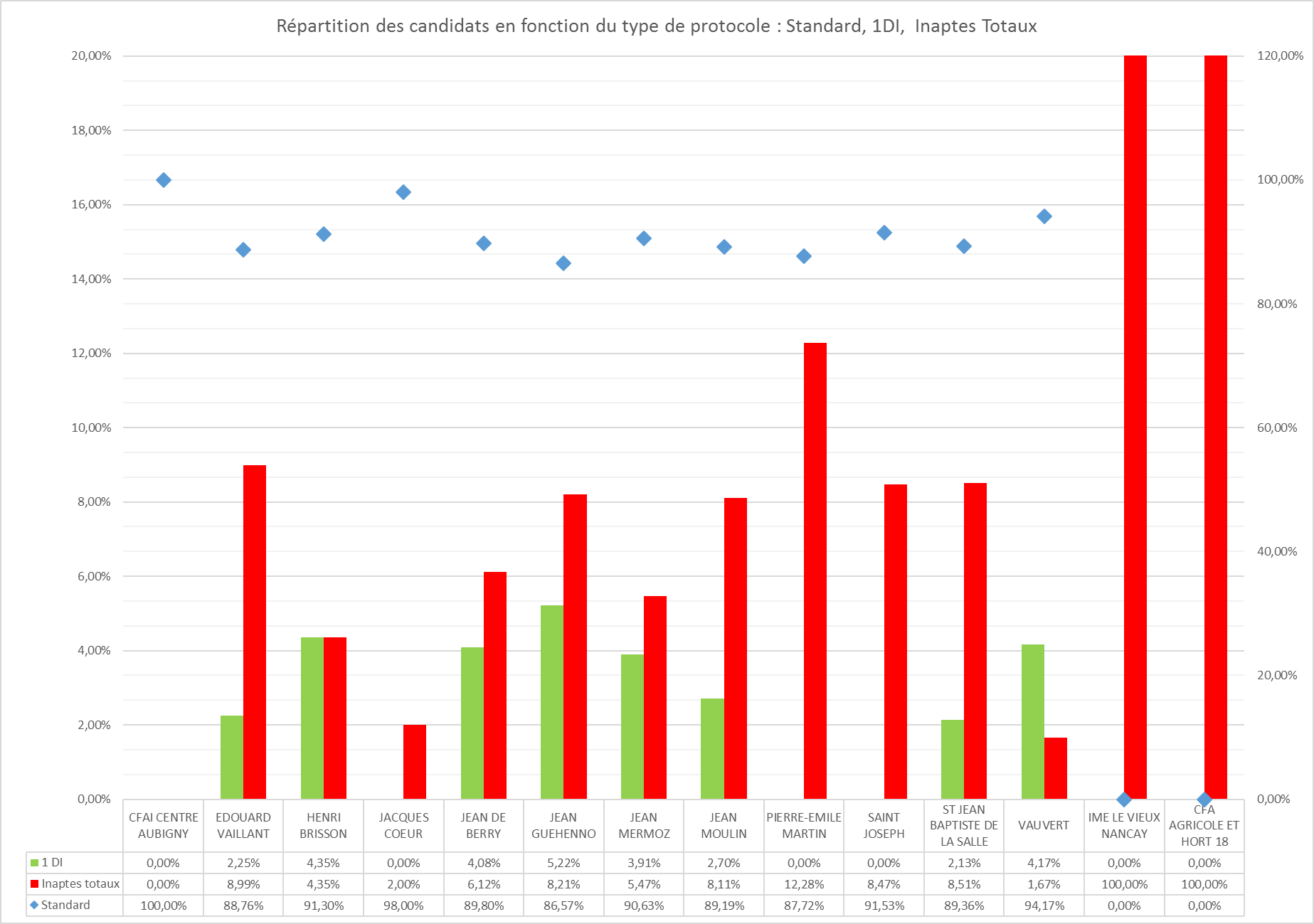 MA : 93,08%
MA : 4,05%
MA : 2,88%
[Speaker Notes: Pb disp total : 
Edouard vaillant
Jean de Berry 
GUEHENNO
Jean MOULIN 
PEM 
ST JOSEPH 
ST JEAN BAPTISTE DE LA SALLE

Disp Partielle : 
GUEHENNO

Protocole 
GUEHENNO 
PME]
MOYENNES PAR ETABLISSEMENT DU 28
[Speaker Notes: En dehors de l’espace de confiance  : 
En dessous 
LP DE COUASNON 
LP F D’AUBIGNE
LP JF PAULSEN
IME les bois du seig 
CFAS 28

Au dessus 
LAP ND des jardins 
CFA AFPTEC]
EVOLUTION DES MOYENNES PAR ETABLISSEMENT DU 28
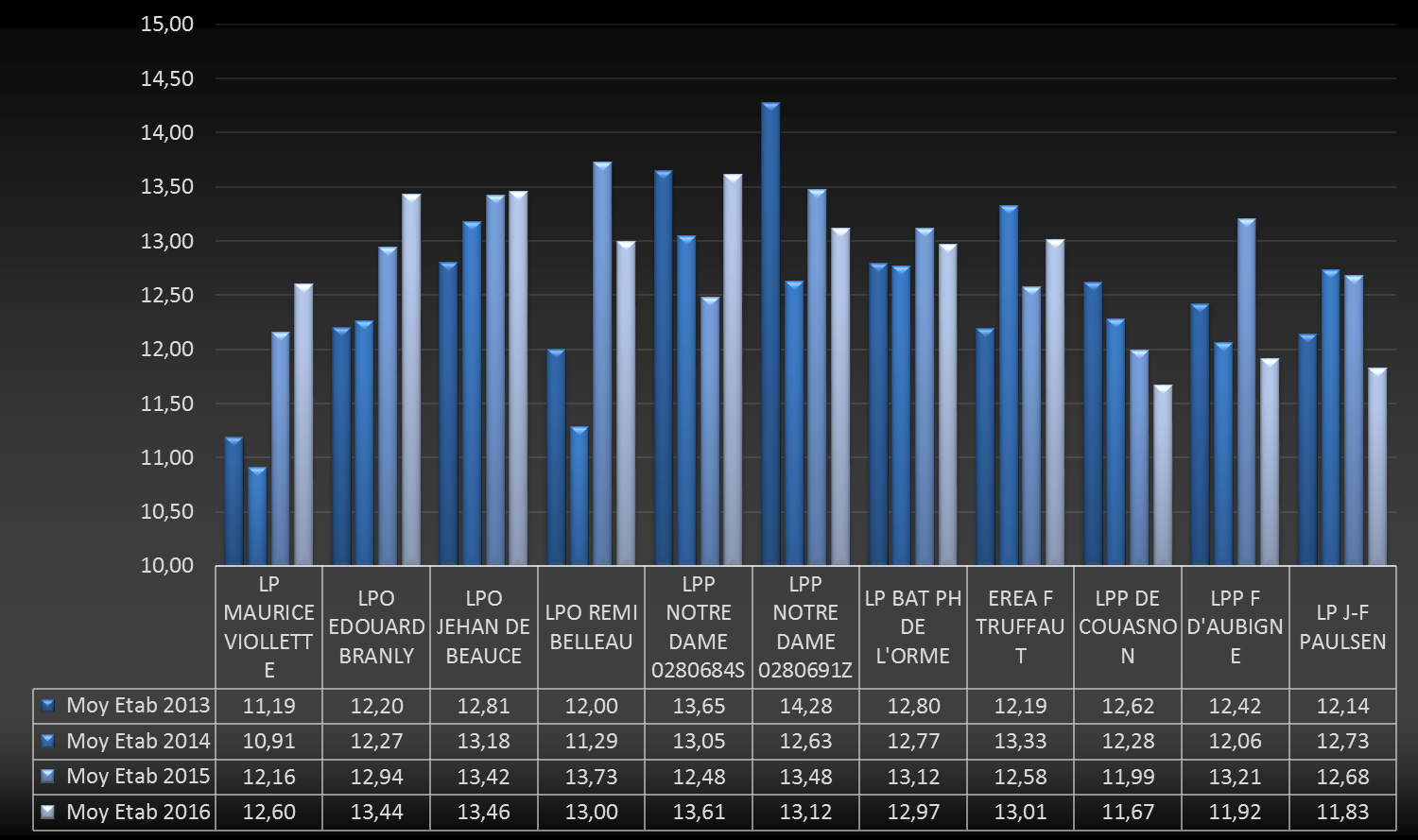 [Speaker Notes: Fluctuations : 
LPP COUASNON 
LPP F D’AUBIGNE
LP JF PAULSEN]
EVOLUTION DES MOYENNES PAR ETABLISSEMENT DU 28
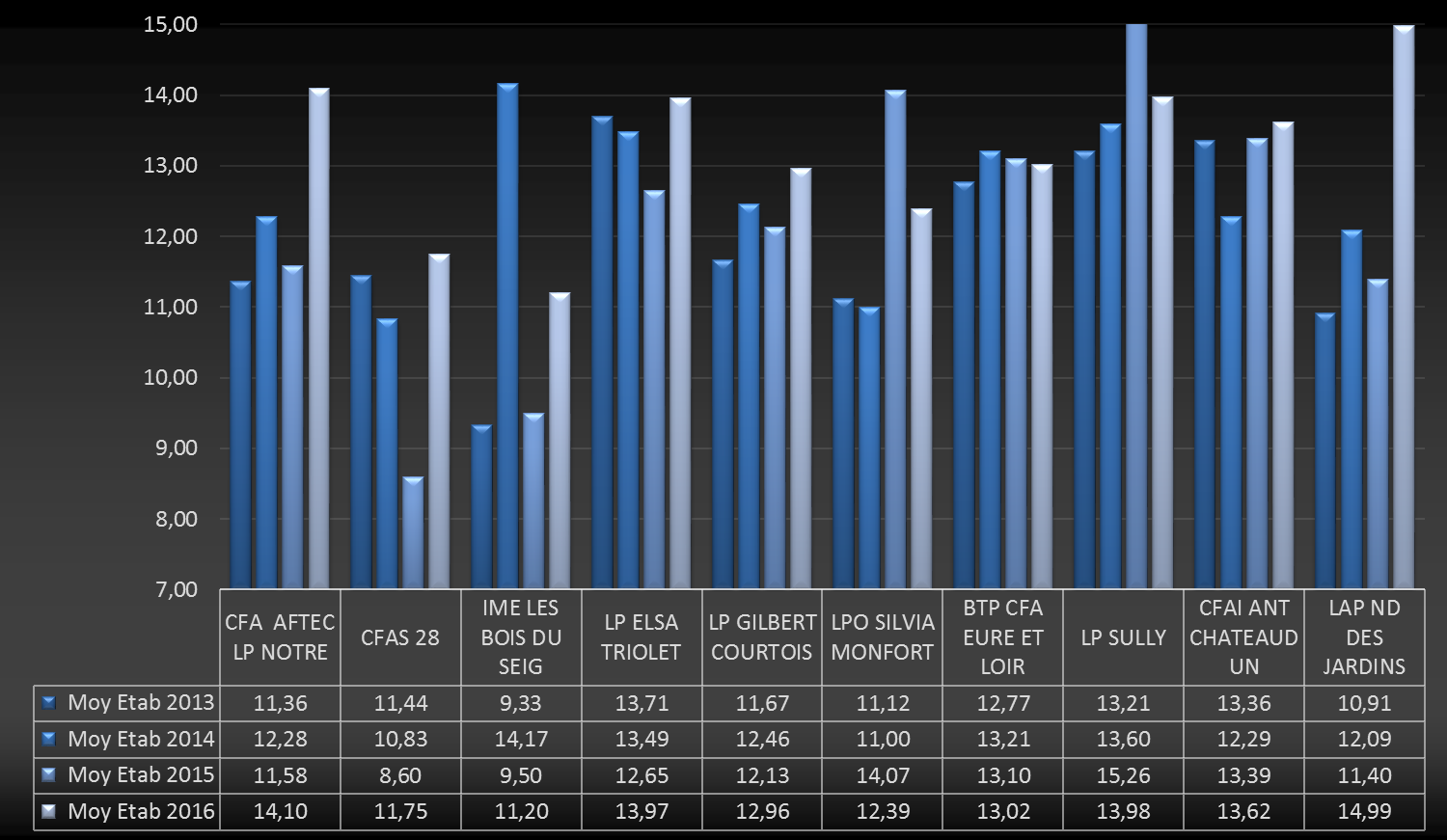 [Speaker Notes: Fluctuations :

- CFA AFTEC LP NOTRE DAME
TRIOLET 
LAP ND DES JARDINS]
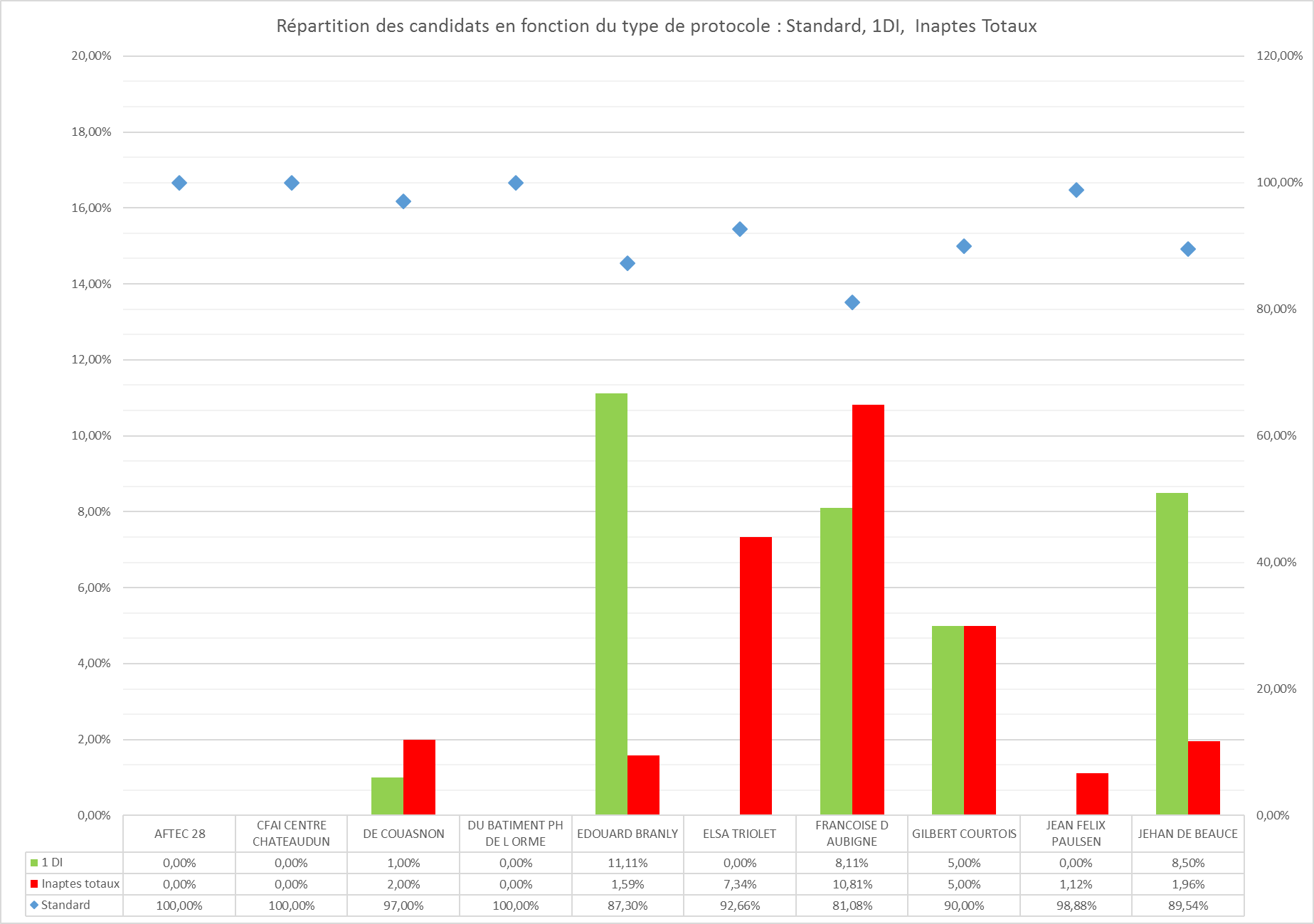 MA : 93,08%
MA : 4,05%
MA : 2,88%
[Speaker Notes: Pb inaptitude totale : 
Elsa triolet 
Françoise d’aubigne

Pb inaptitude partielle : 
Branly
F D’aubigne
JEHAN de BAUCE 

Pb protocole  : 
E BRANLY 
F d’Aubigne
JEHAN DE BAUCE]
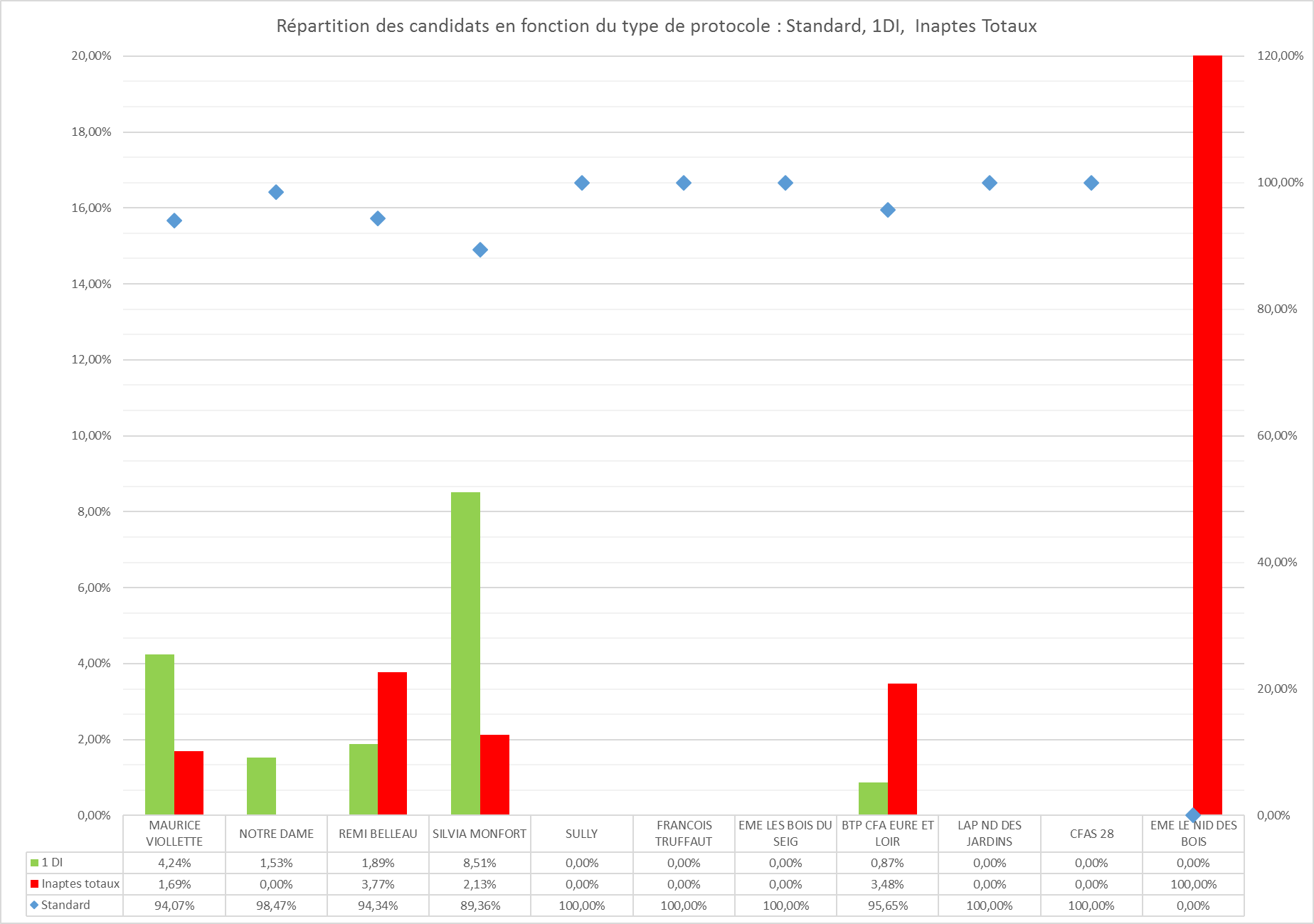 MA : 93,08%
MA : 4,05%
MA : 2,88%
[Speaker Notes: Pb inaptitude partielle : 
SILVIA MONFORT
MAURICE VIOLETTE

Une attention particulière sur silvia monfort.]
MOYENNES PAR ETABLISSEMENT DU 36
[Speaker Notes: Nous vous demandons d’utiliser un conseil d’enseignement en cette fin d’année pour analyser vos résultats et en tirer des conclusions si besoin en termes d’évolution de l’OF  / OC et éventuellement des outils d’éval. 
Indicateurs à analyser : 
Moyennes eple et évolution depuis 3 ans cohorte
Moyenne par APSA et écarts filles / Garçons
Analyse des taux d’inaptitudes ( G/ F /APSA) 
Taux d’absence 
….
 Impact lutte contre décrochage scolaire. 

Etab en dehors de l’espace de confiance : 
LPO PASTEUR
LPO ST SOLANGE]
EVOLUTION DES MOYENNES PAR ETABLISSEMENT DU 36
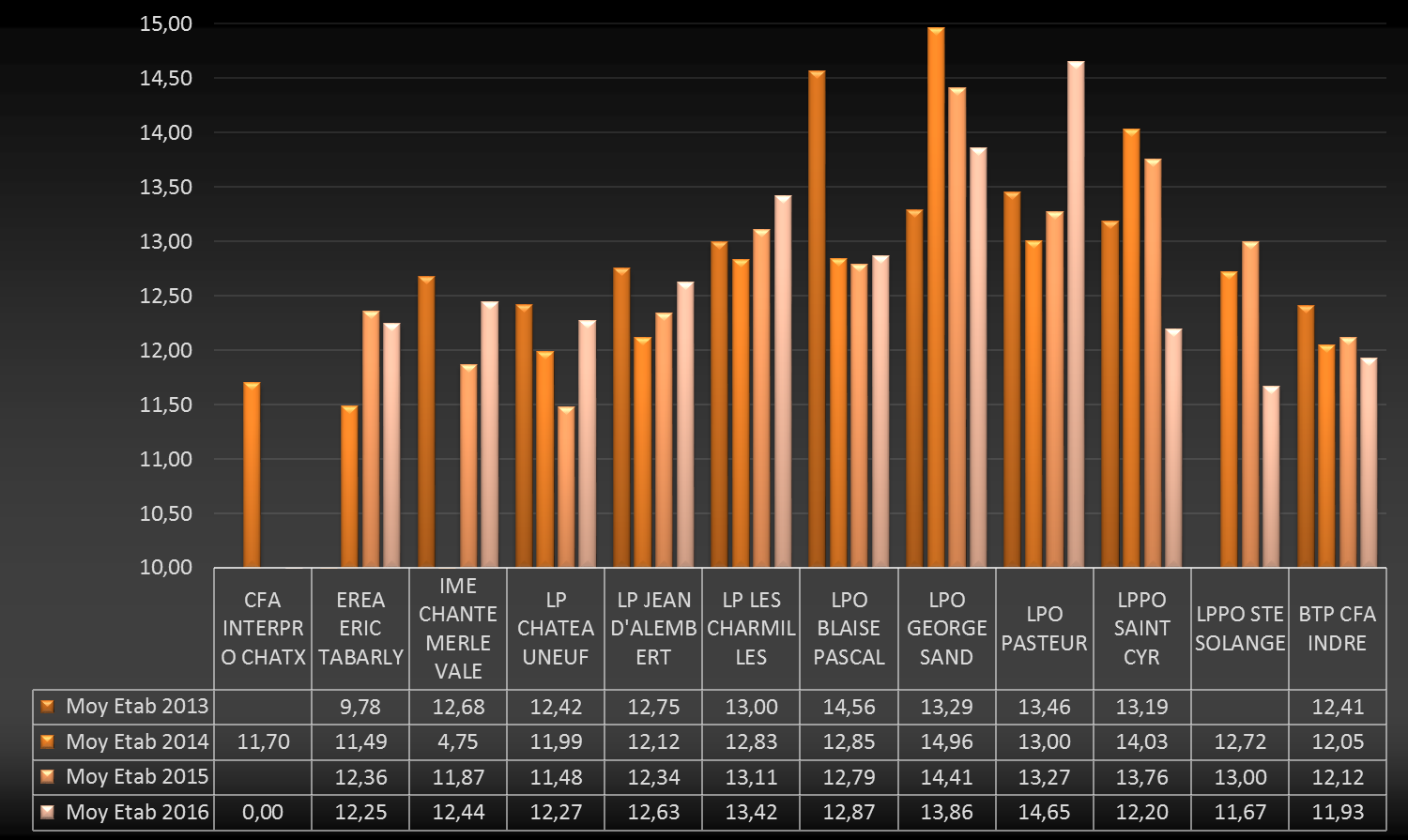 [Speaker Notes: Fluctuations : 
 Pasteur ? 
St Solange ?]
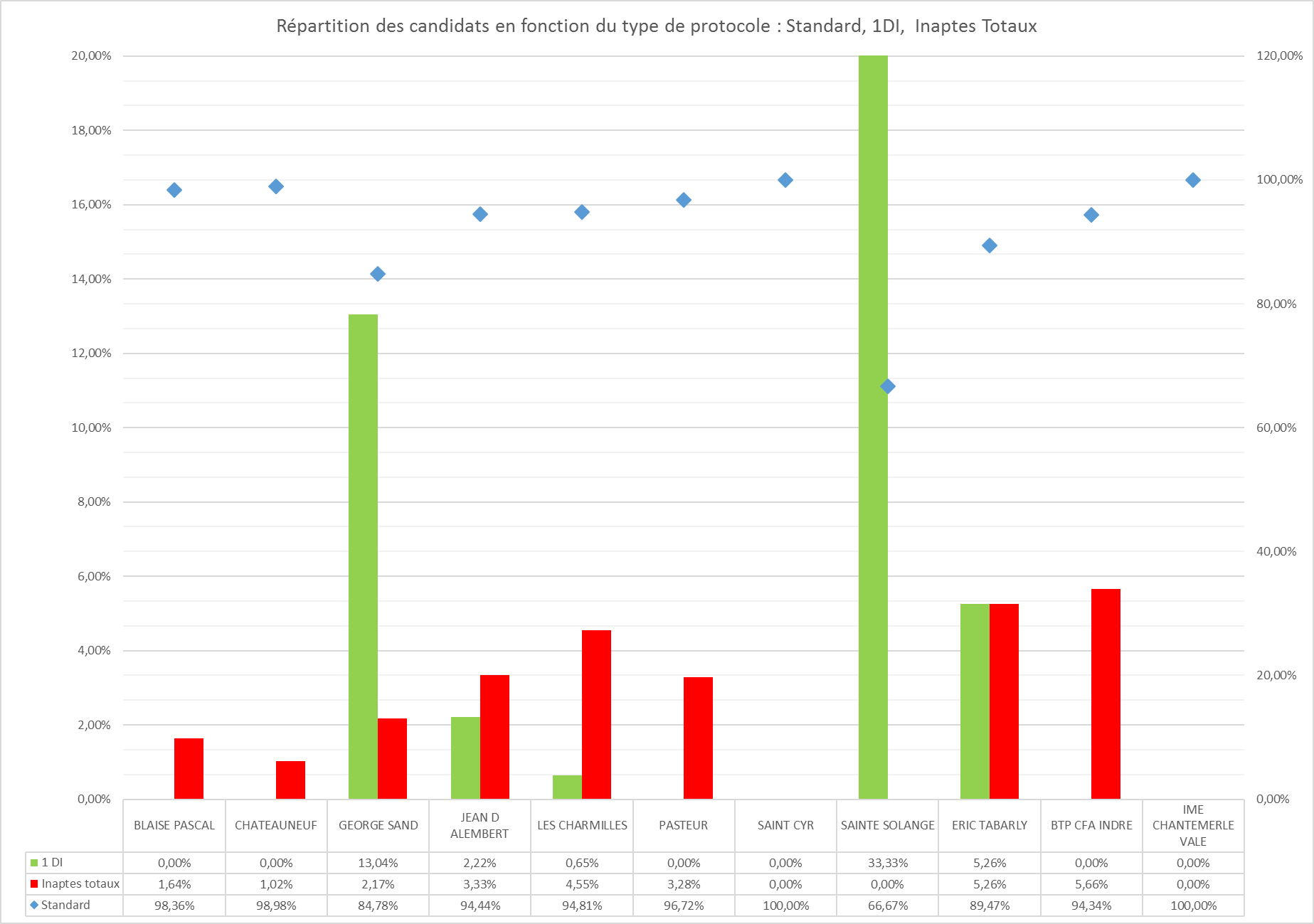 MA : 93,08%
MA : 4,05%
MA : 2,88%
[Speaker Notes: Pb Inaptitude partielle : 
Georges sand
St SOLANGE 
TABARLY]
MOYENNES PAR ETABLISSEMENT DU 37
[Speaker Notes: En dehors de l’espace de confiance :
IME ST MARTIN DOUETS
LP BEAUREGARD à 11,62 mais mieux que l’année dernière 11,09 et encore mieux que l’année précédente à 9
CFA de la PROPRETE
LPO ST GATIEN 
LPO ST MARTIN Limite sup
CFA CARTIF]
EVOLUTION DES MOYENNES PAR ETABLISSEMENT DU 37
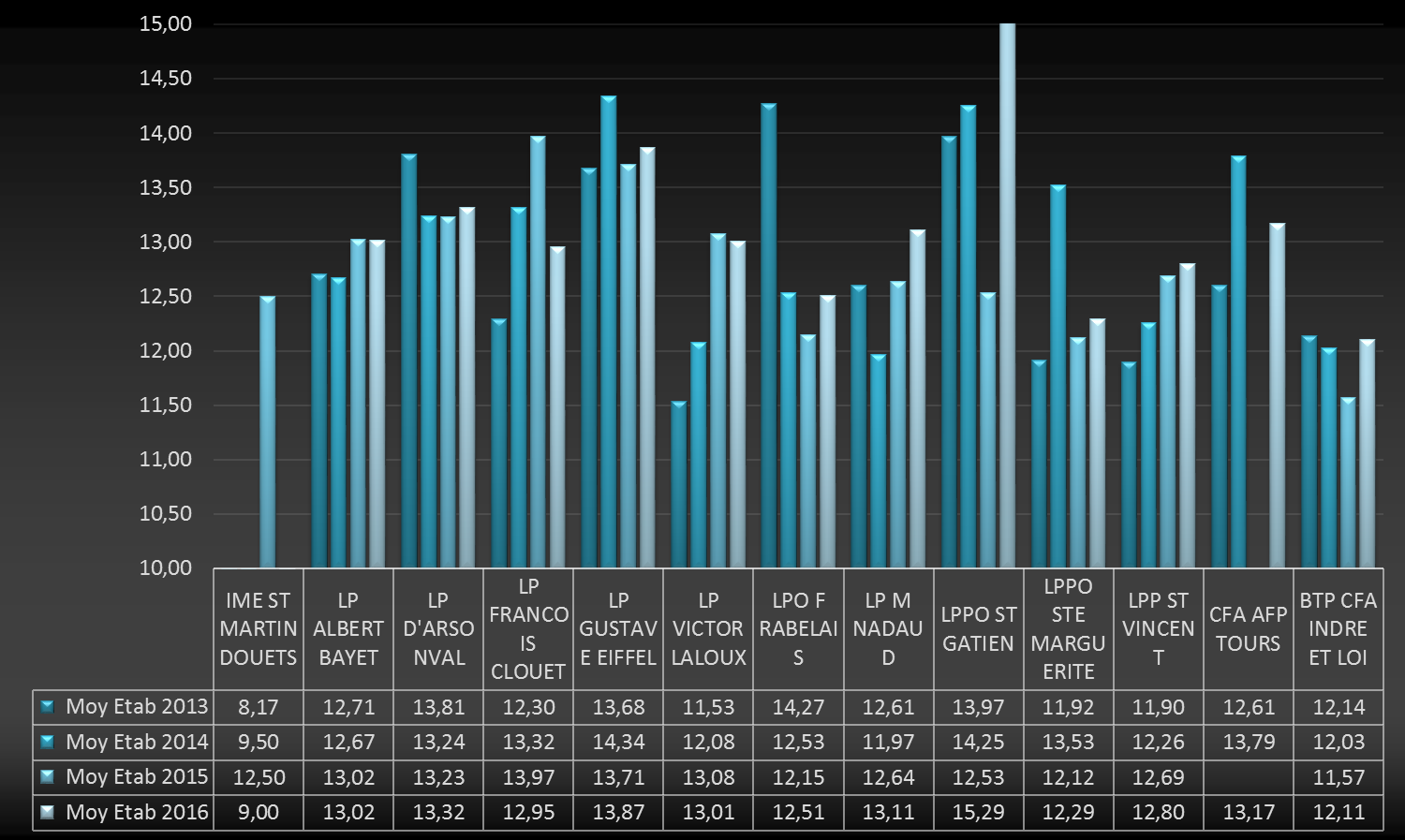 [Speaker Notes: Fluctuation  : 
St GATIEN]
EVOLUTION DES MOYENNES PAR ETABLISSEMENT DU 37
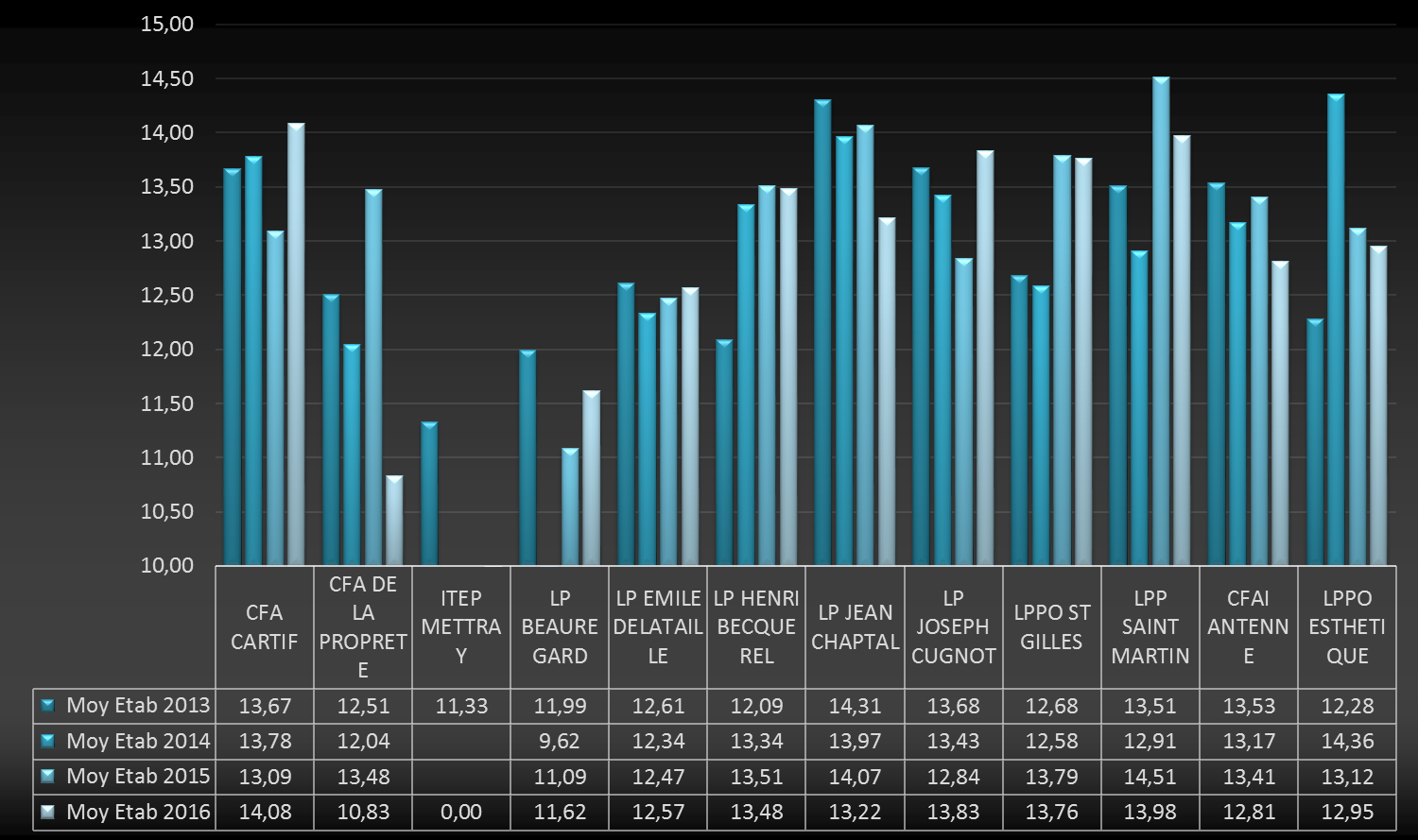 [Speaker Notes: Fluctuations : 
CFA CARTIF 
Propreté]
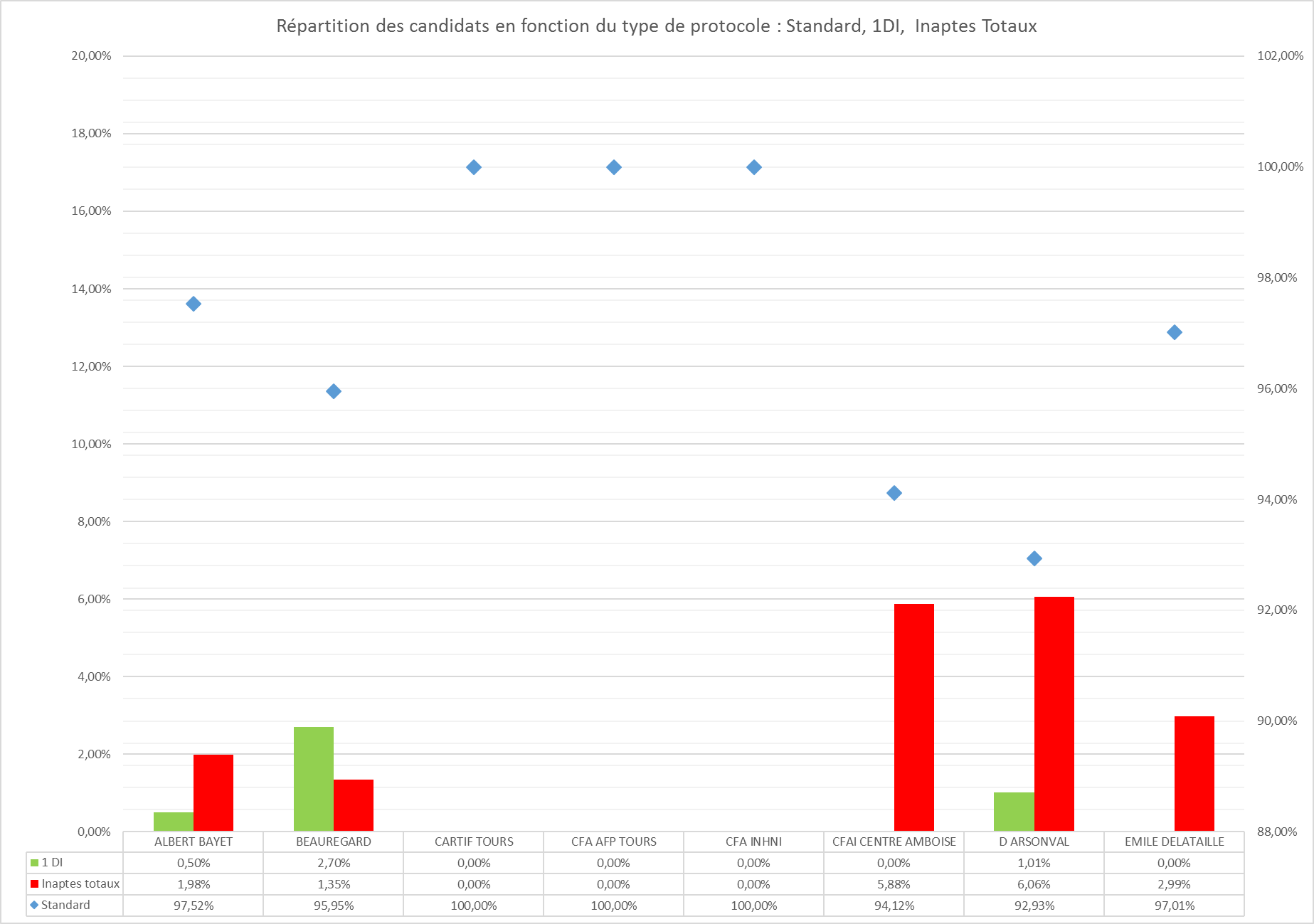 MA : 93,08%
MA : 4,05%
MA : 2,88%
[Speaker Notes: Pb Inaptes totales : 
Arsonval]
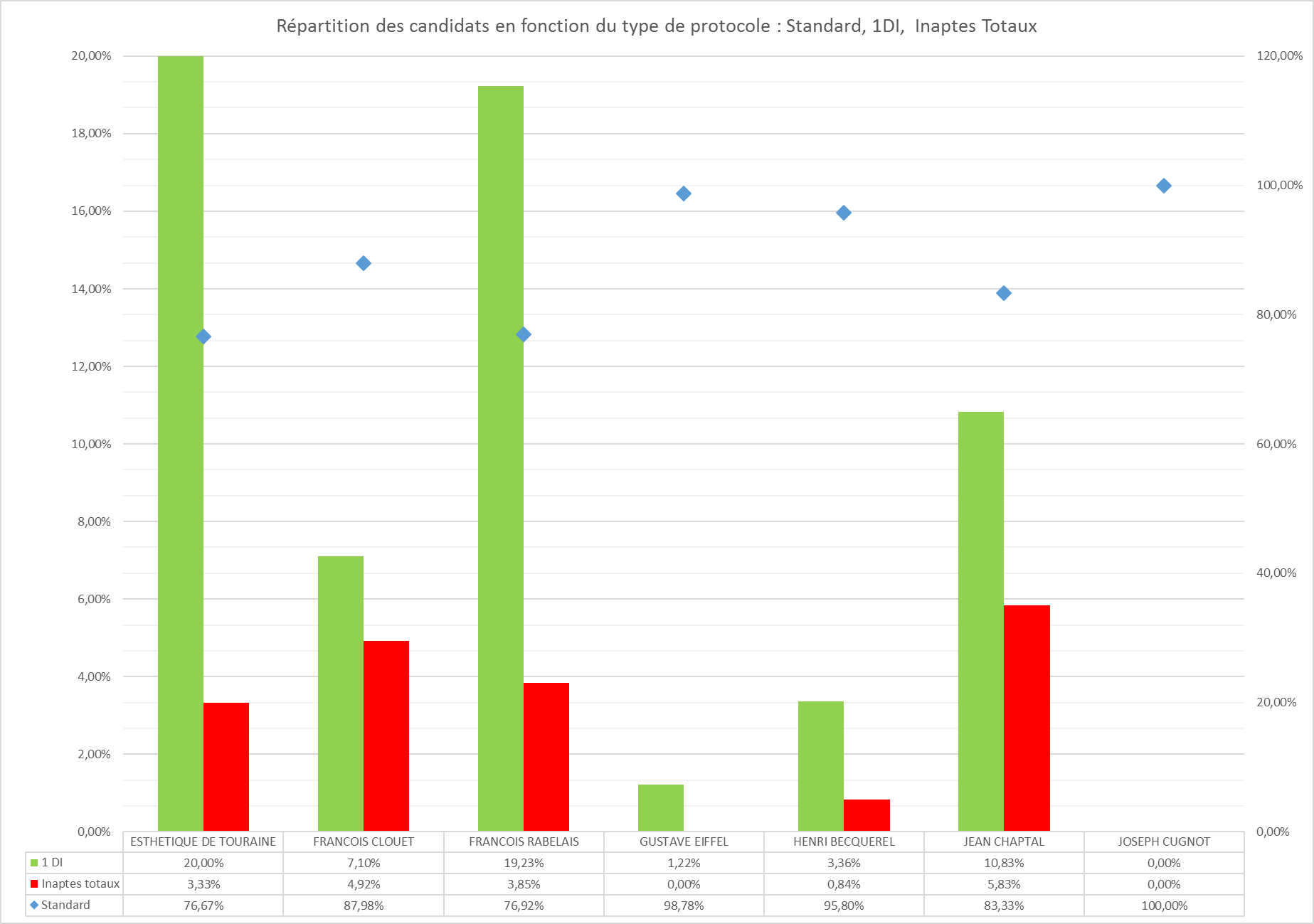 MA : 93,08%
MA : 4,05%
MA : 2,88%
[Speaker Notes: PB Inaptitude partielle : 
- Esthétique de Touraine
François clouet
RABELAIS 
Chaptal

Pb protocole : 
Esthétique de Touraine
Rabelais 
CHAPTAL]
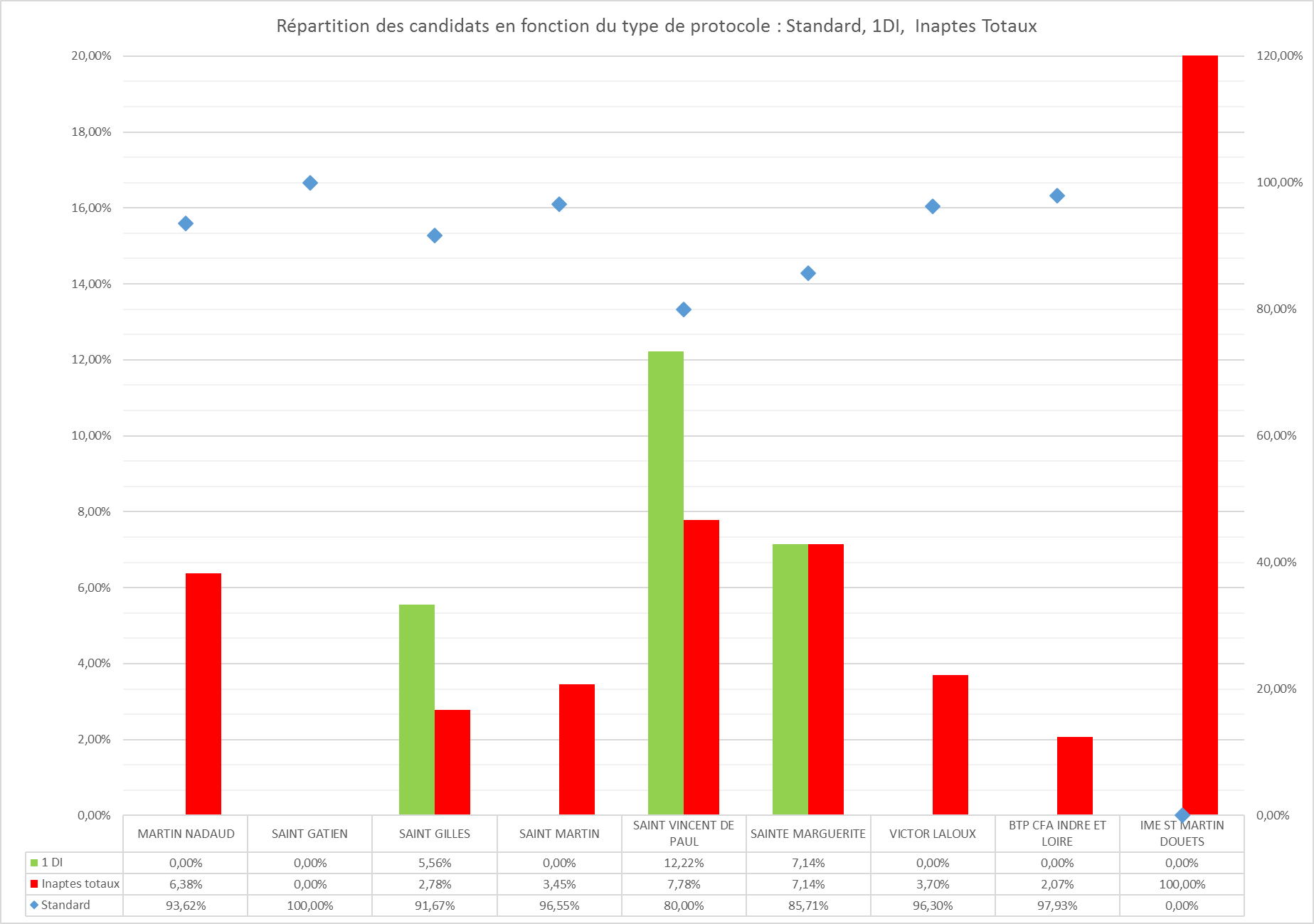 MA : 93,08%
MA : 4,05%
MA : 2,88%
[Speaker Notes: Pb Inaptitude totale : 
MARTIN NADAUD 
ST VINCENT DE PAUL 
ST MARGUERITE 

Pb inaptitude Partielle  : 
Saint Gilles 
St Vincent de PAUL 
St MARGUERITE 

PB protocole  : 
- St VIENCENT 
ST MARGUERITE]
MOYENNES PAR ETABLISSEMENT DU 41
[Speaker Notes: En dehors de l’espace de confiance  : 
En dessous  : 
LPO ST JOSEPH
IME LES GROUET
CFAS 41]
EVOLUTION DES MOYENNES PAR ETABLISSEMENT DU 41
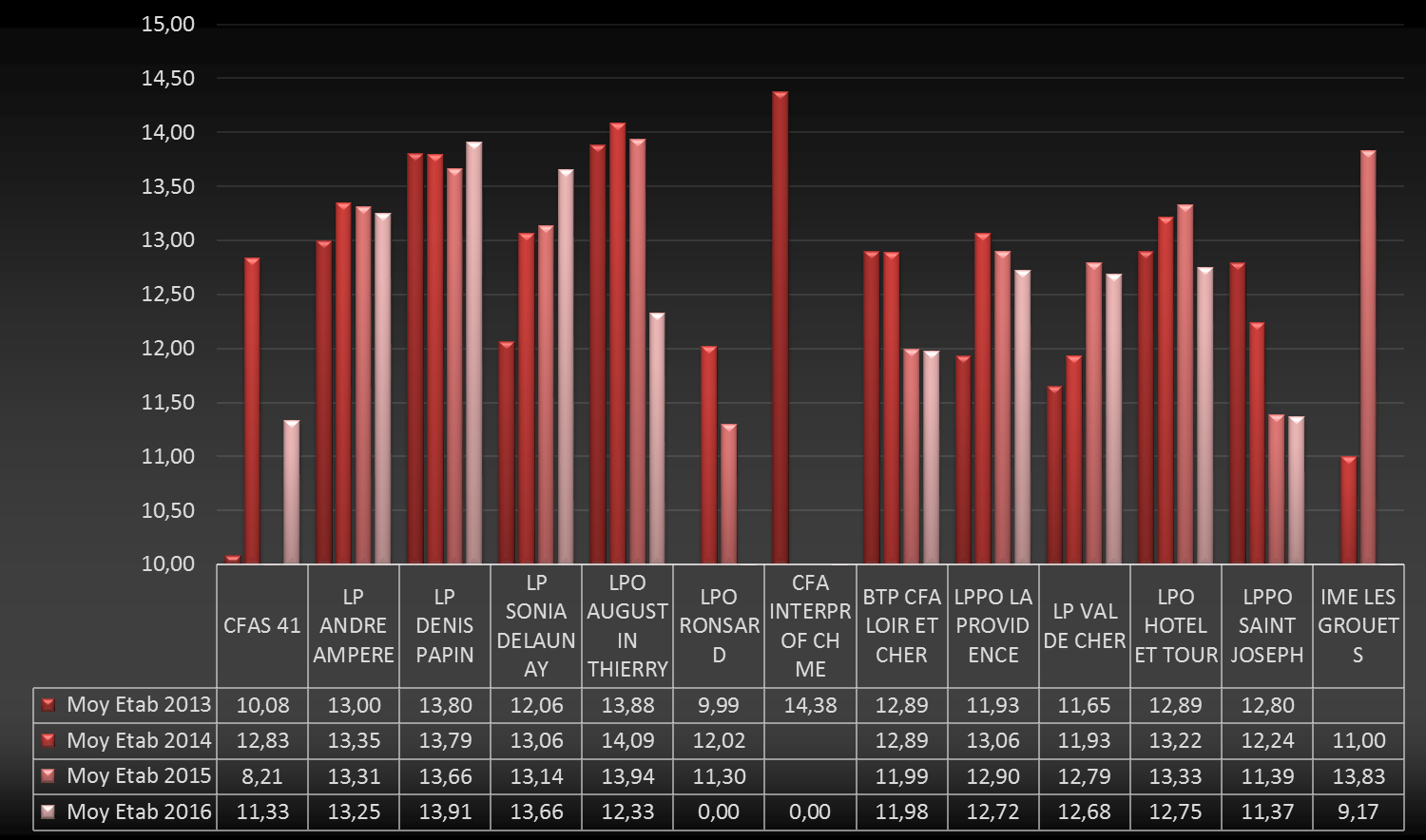 [Speaker Notes: Fluctuation  : 
Augustin Thierry
LPPO St Joseph attention.]
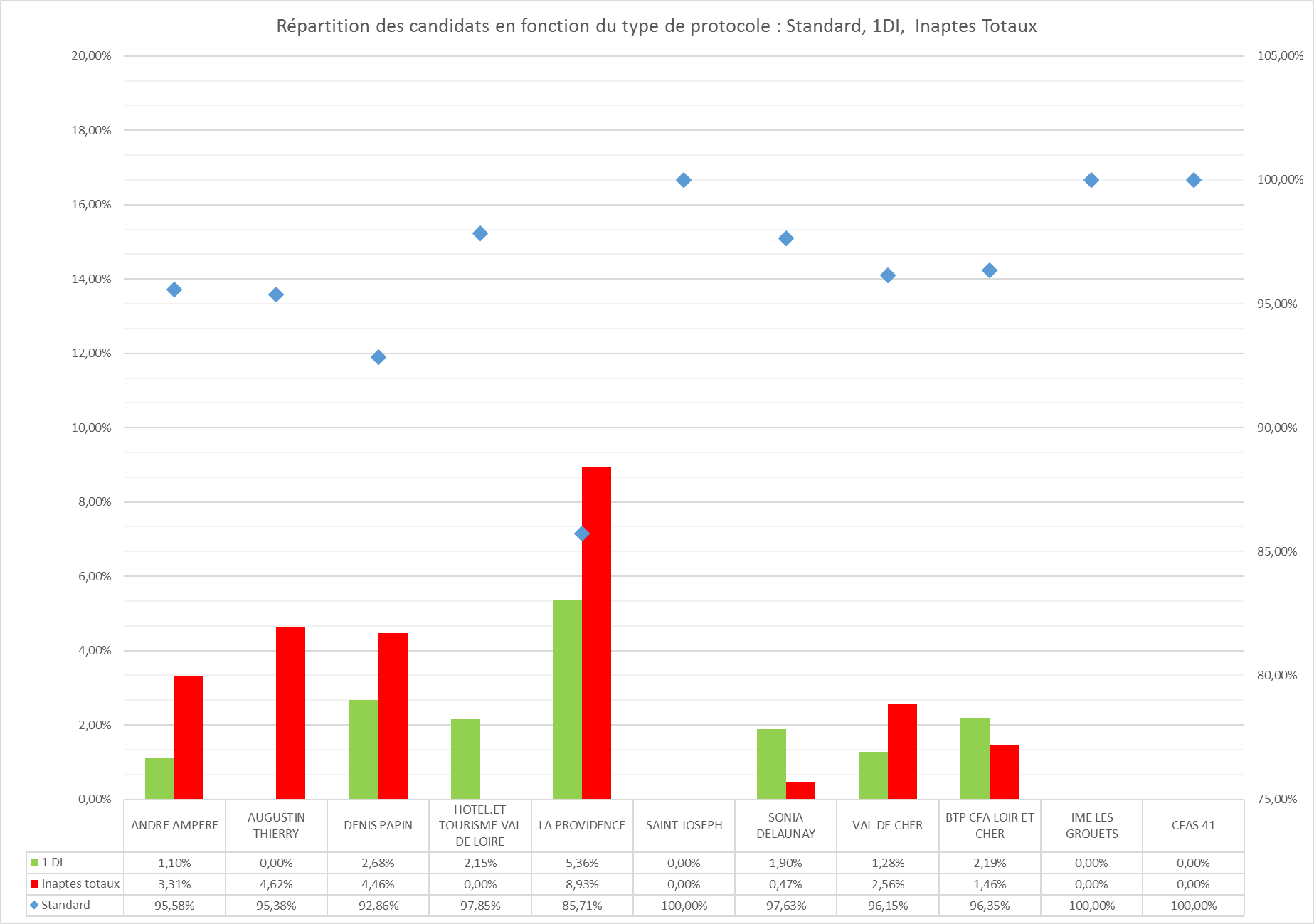 MA : 93,08%
MA : 4,05%
MA : 2,88%
[Speaker Notes: Pb inaptitude totale : 
La providence 

Pb inaptitude partielle : 
La providence 


Pb protocole  : 
La providence !!]
MOYENNES PAR ETABLISSEMENT DU 45
[Speaker Notes: Nous vous demandons d’utiliser un conseil d’enseignement en cette fin d’année pour analyser vos résultats et en tirer des conclusions si besoin en termes d’évolution de l’OF  / OC et éventuellement des outils d’éval. 
Indicateurs à analyser : 
Moyennes eple et évolution depuis 3 ans cohorte
Moyenne par APSA et écarts filles / Garçons
Analyse des taux d’inaptitudes ( G/ F /APSA) 
Taux d’absence 
….
 impact lutte contre décrochage scolaire. 


Etablissements en dehors de l’ espace de confiance :
CFA Aglo (effectif ?)
CFA CREAI (effectif ?)
IME CHANTEMERLE (effectif ?)]
EVOLUTION DES MOYENNES PAR ETABLISSEMENT DU 45
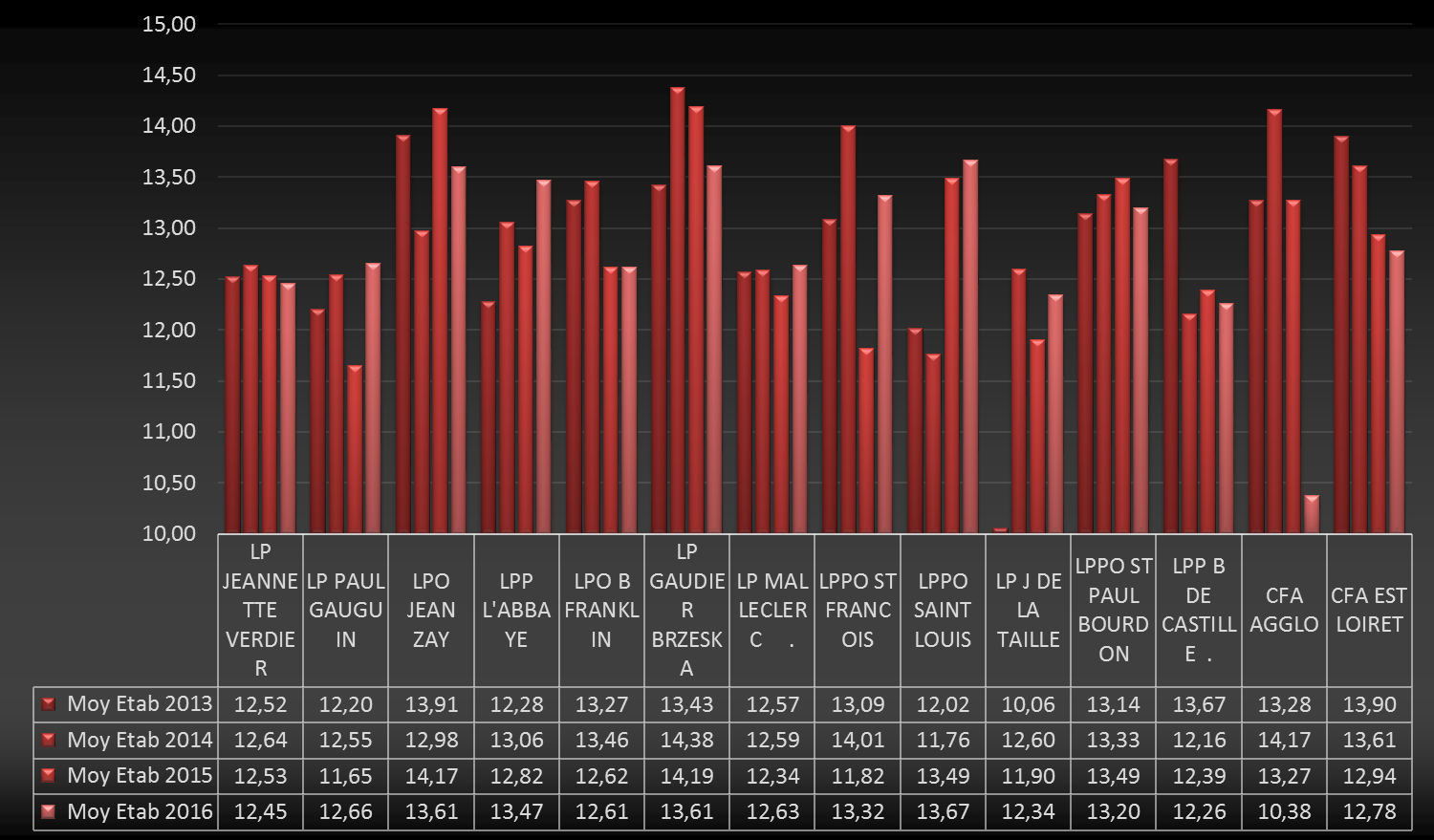 [Speaker Notes: Des fluctuations à analyser / Cohorte et à l’évolution des CAP BEP de l’établissement. 
CFA Aglo  ?]
EVOLUTION DES MOYENNES PAR ETABLISSEMENT DU 45
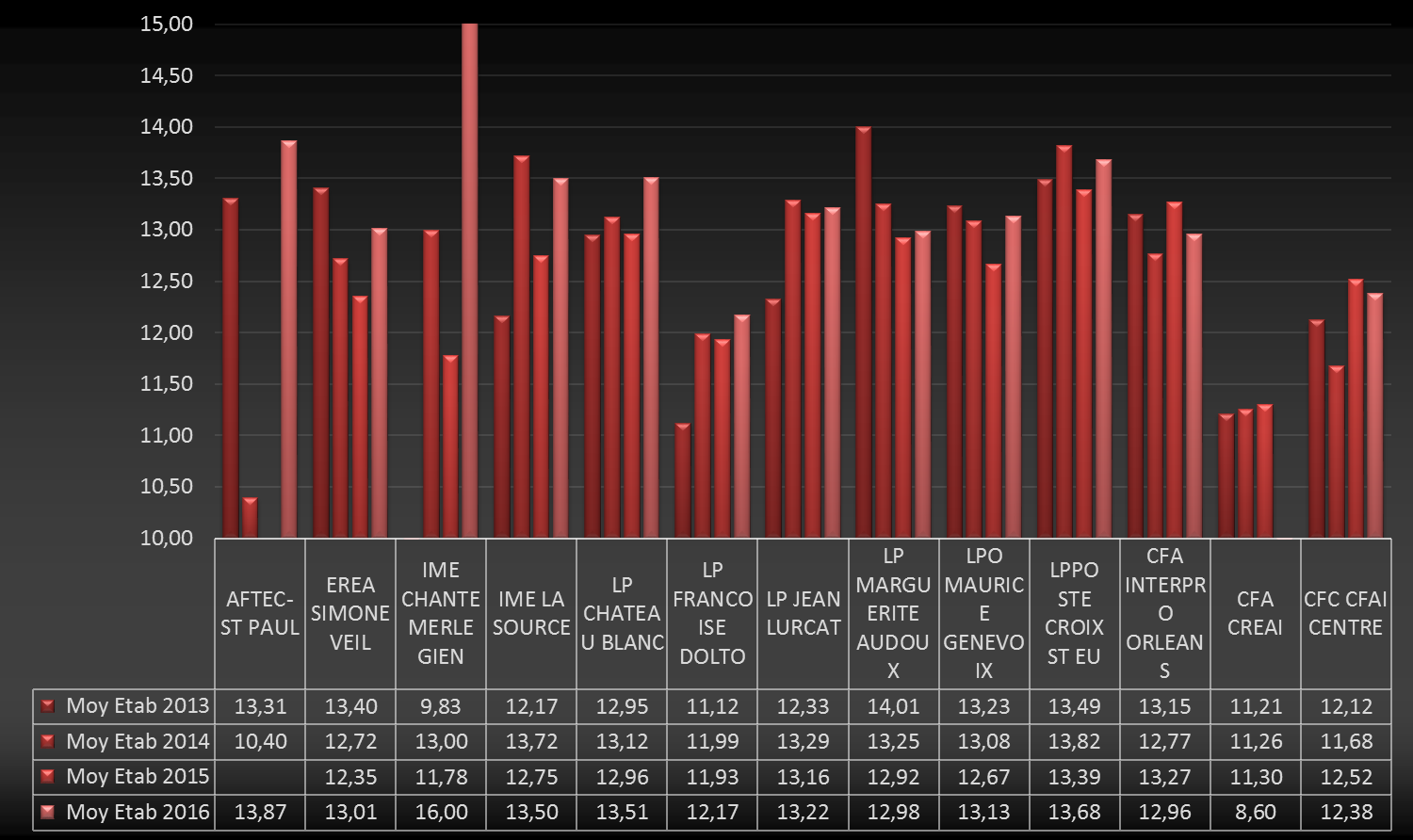 [Speaker Notes: IME CHANTEMERLE]
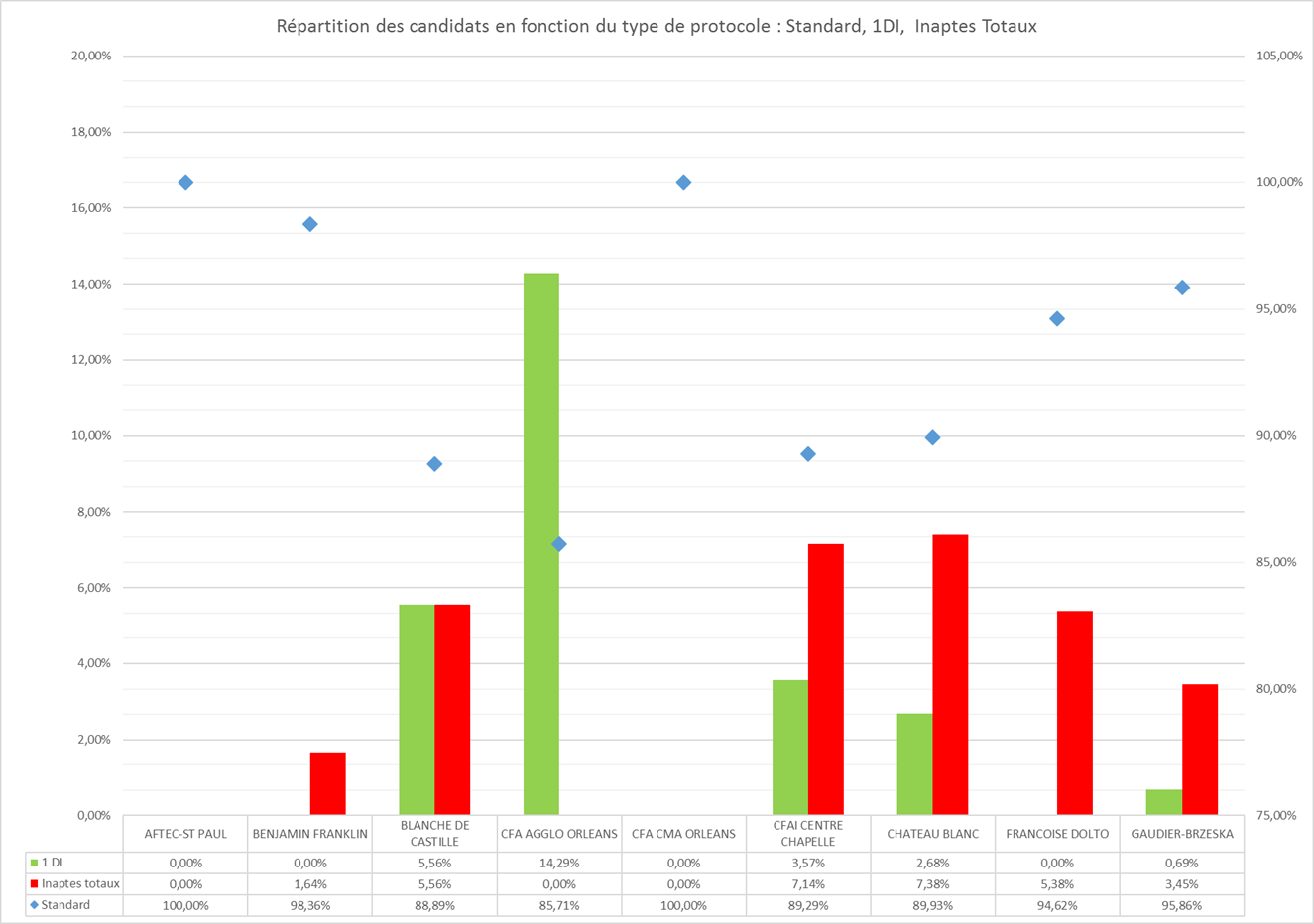 MA : 93,08%
MA : 4,05%
MA : 2,88%
[Speaker Notes: Disp total = 
CFAI Centre chapelle
Château blanc 

PB Disp Partiel : 
Blanche de Castelle 
CFA AGLO

Pb Protocole : 
Blanche de Castelle 
CFA AGLO
CFA centre chapelle]
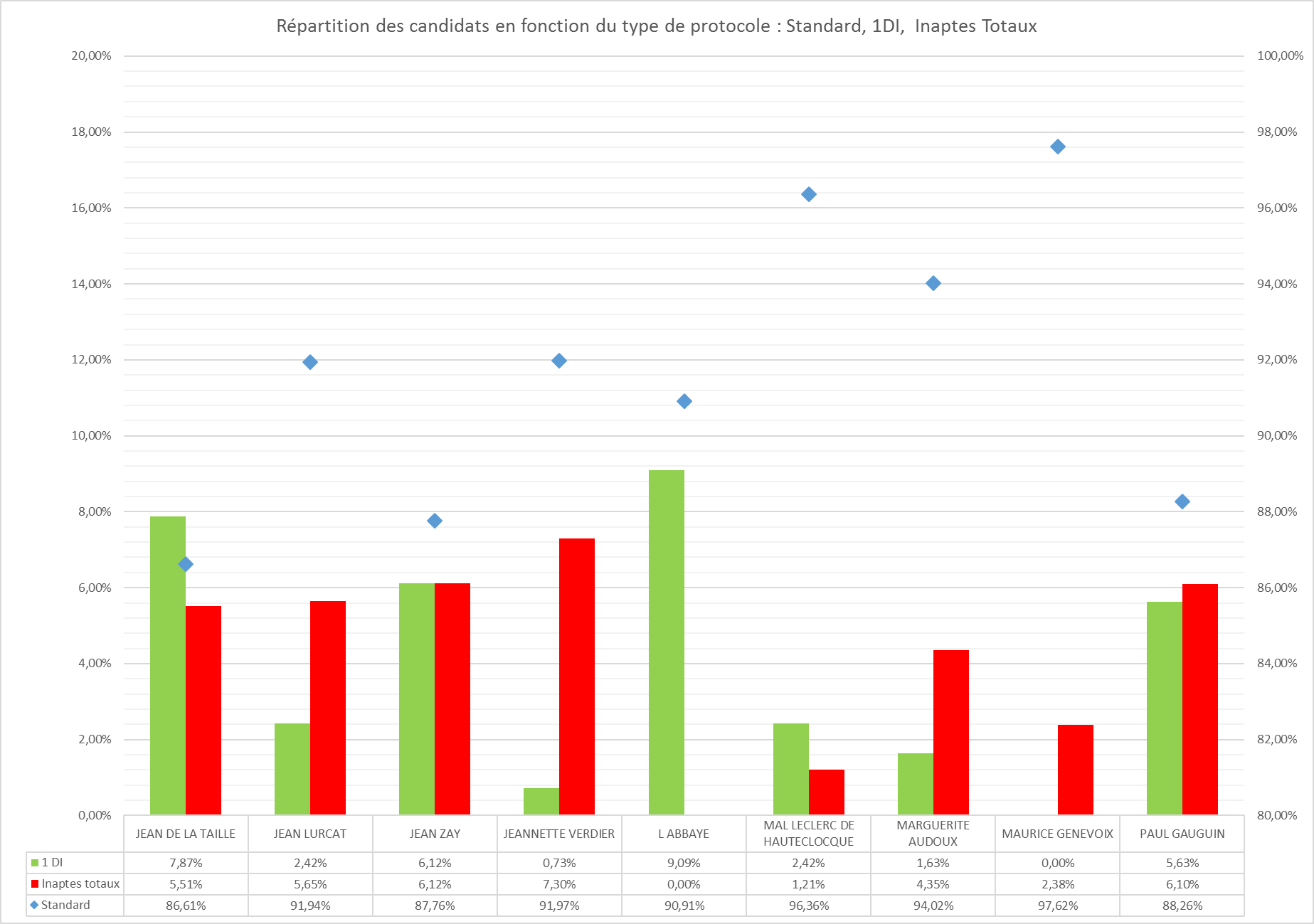 MA : 93,08%
MA : 4,05%
MA : 2,88%
[Speaker Notes: PB disp total : 
Jeannette verdier
Jean ZAY 
Paul GAUGUIN 

Pb disp partielle : 
Jean de la Taille
Jean ZAY 
LABBAYE
Paul GAUGUIN

Pb Protocole : 
Jean de la Taille
Jean ZAY
Paul GAUGUIN]
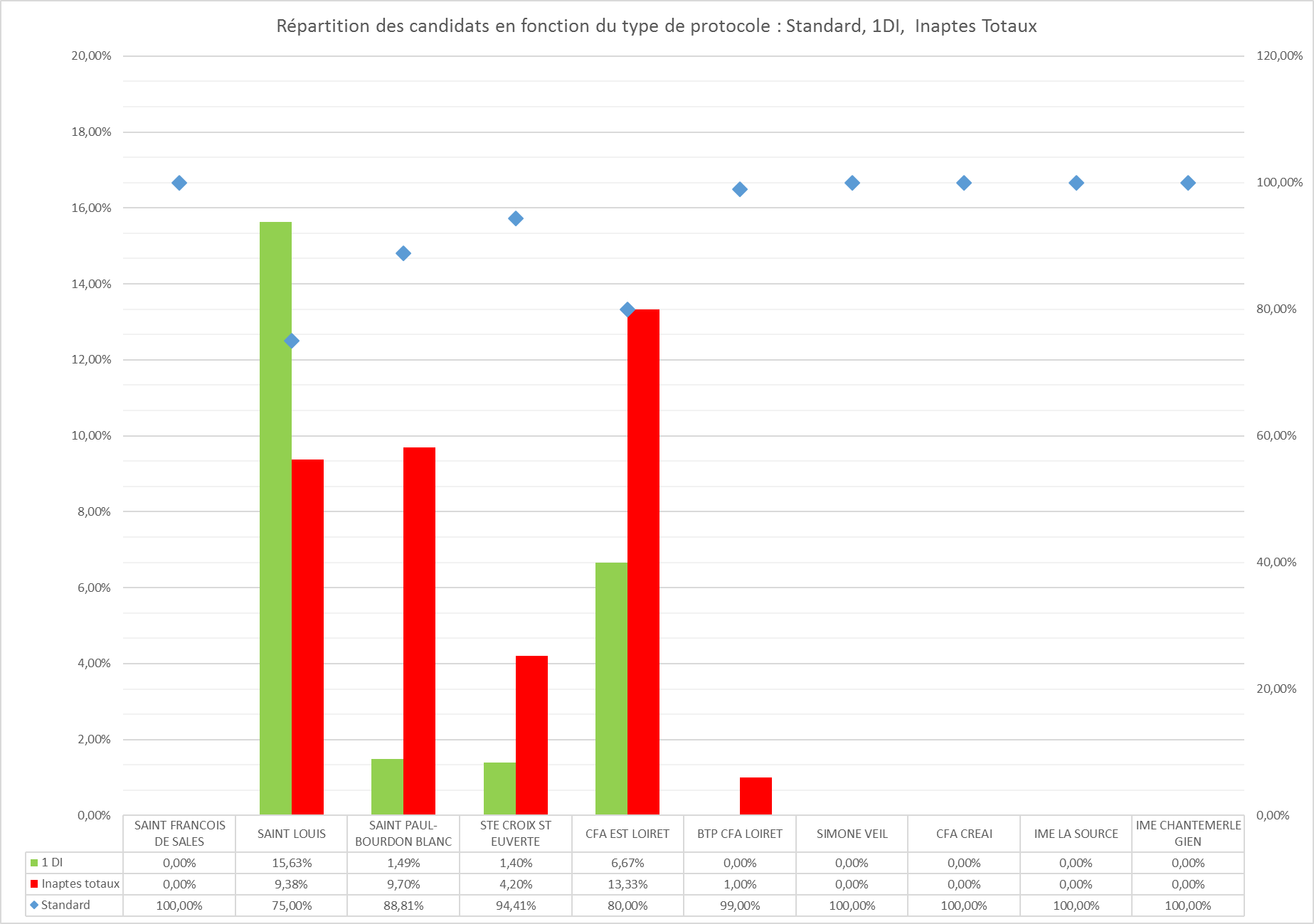 MA : 93,08%
MA : 4,05%
MA : 2,88%
[Speaker Notes: Pb Inapte total : 
St LOUIS
ST Paul BOURDON BLANC
CFA EST LOIRET

Pb Inapte partiel : 
ST LOUIS 
CFA EST LOIRET

Pb protocole  : 
ST LOUIS 
CFA du loiret.]